Роль семьи в социально-профессиональном самоопределении обучающихся
Кропивянская Светлана Олеговна
Вед. специалист методического отдела, 
аспирант кафедры педагогики и психологии ФГАОУ ДПО АПК и ППРО
Социально-профессиональное самоопределение
-   сложная личностная характеристика,  которая трактуется,  как междисциплинарный феномен, и рассматривается, как серия  задач, которые ставит общество  перед личностью; как процесс поэтапного принятия решений, посредством которых индивид формирует баланс между собственными  предпочтениями и потребностями системы разделения труда в обществе; как процесс формирования  индивидуального стиля  жизни, частью которого являются  профессиональная деятельность .
Социально-профессиональное самоопределение и его стейкхолдеры
Стейкхо́лдер (англ. stákeholder), заинтересованная сторона, причастная сторона — физическое лицо или организация, имеющая права, долю, требования или интересы относительно системы или её свойств, удовлетворяющих их потребностям и ожиданиям.
Влияние семьи
Влияние дисфункциональной семьи
Особенности современных подростков
Почему проверенные схемы не всегда срабатывают?
?
Почему он ничего не хочет?
Неуспешность
Учеба ради учебы
Неадекватная самооценка
Отсутствие позитивного взгляда на свое будущее
Неспособность сформулировать свои желания, вызванная негативным опытом в родительской семье
Что не так с его способностями?
Стратегия развития воспитания в Российской Федерации на период до 2025 года (утв. распоряжением Правительства РФ от 29 мая 2015 г. N 996-р)
«Трудовое воспитание и профессиональное самоопределение реализуется посредством:
воспитания у детей уважения к труду и людям труда, трудовым достижениям;
формирования у детей умений и навыков самообслуживания, потребности трудиться, добросовестного, ответственного и творческого отношения к разным видам трудовой деятельности, включая обучение и выполнение домашних обязанностей;
развития навыков совместной работы, умения работать самостоятельно, мобилизуя необходимые ресурсы, правильно оценивая смысл и последствия своих действий;
содействия профессиональному самоопределению, приобщения детей к социально значимой деятельности для осмысленного выбора профессии.»
СПОСОБНОСТИ РАЗВИВАЮТСЯ В ДЕЯТЕЛЬНОСТИ
Что мы знаем о профессиях будущего?
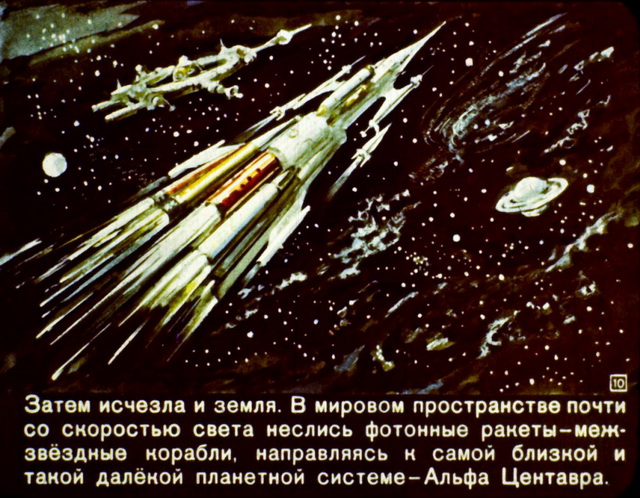 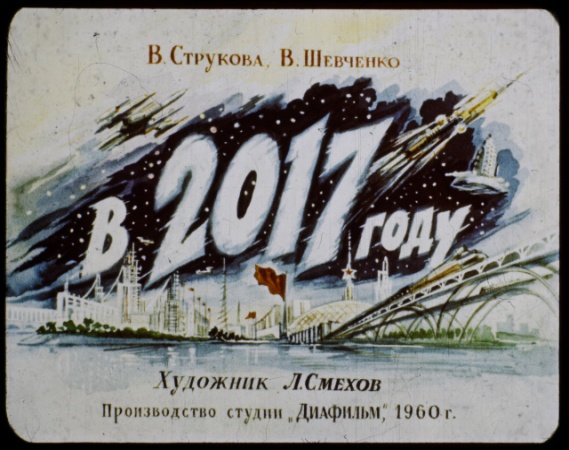 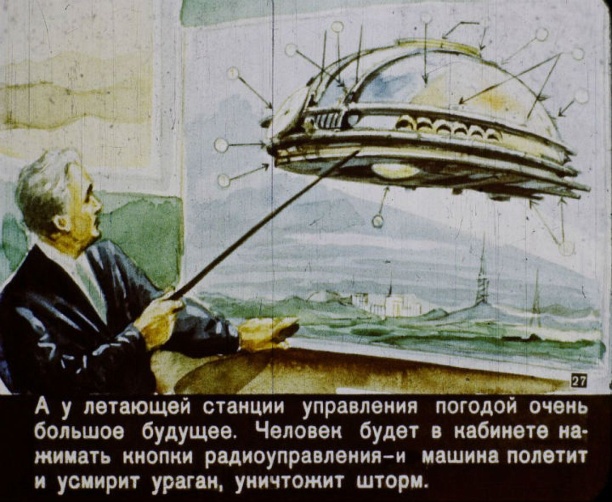 Некоторые причины неслаженной работы родителей и детей в планировании профессионального пути